Ресурсен център
Велико Търново
представя
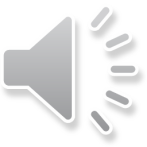 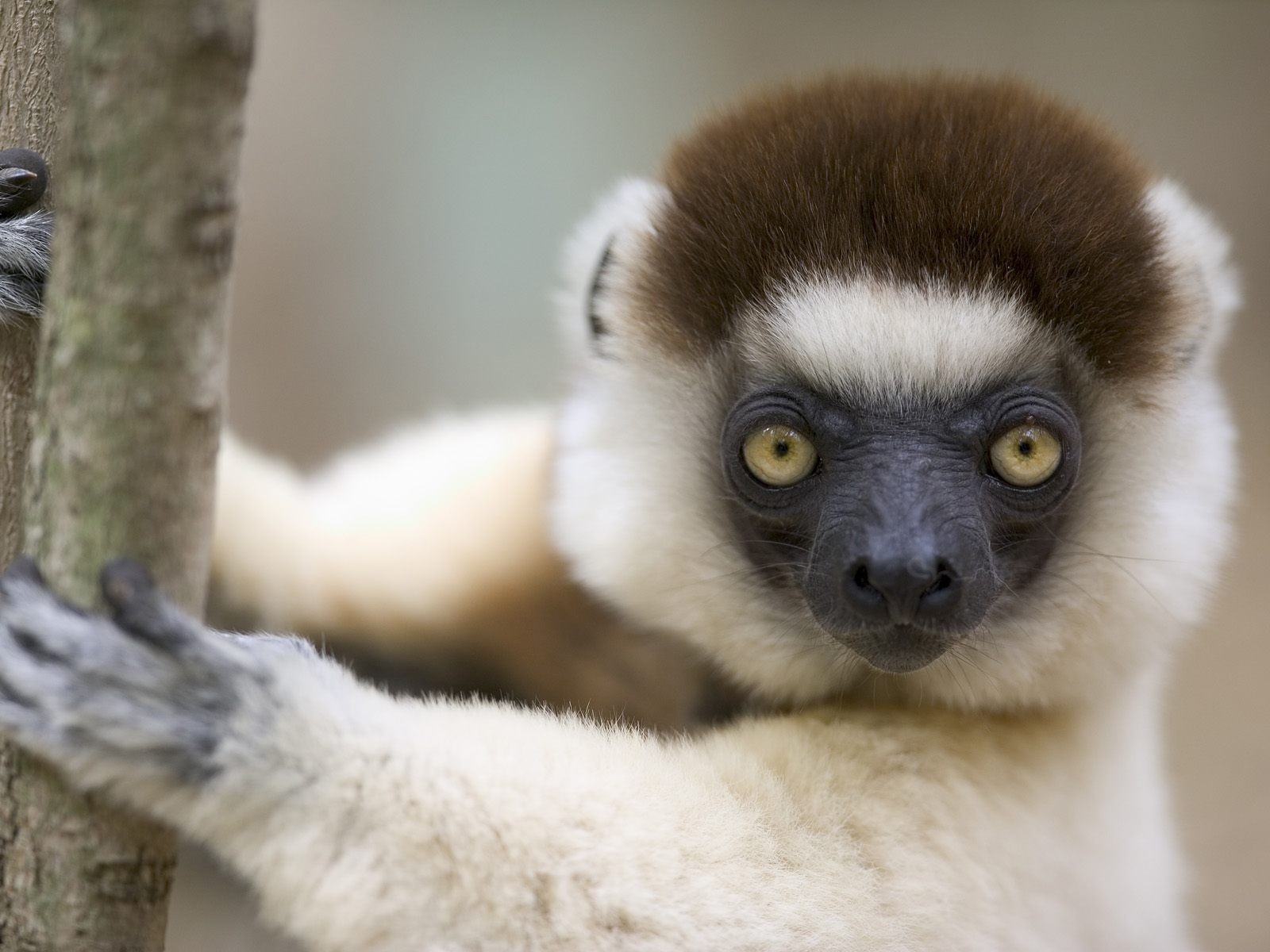 Няма нищо 
смешно!
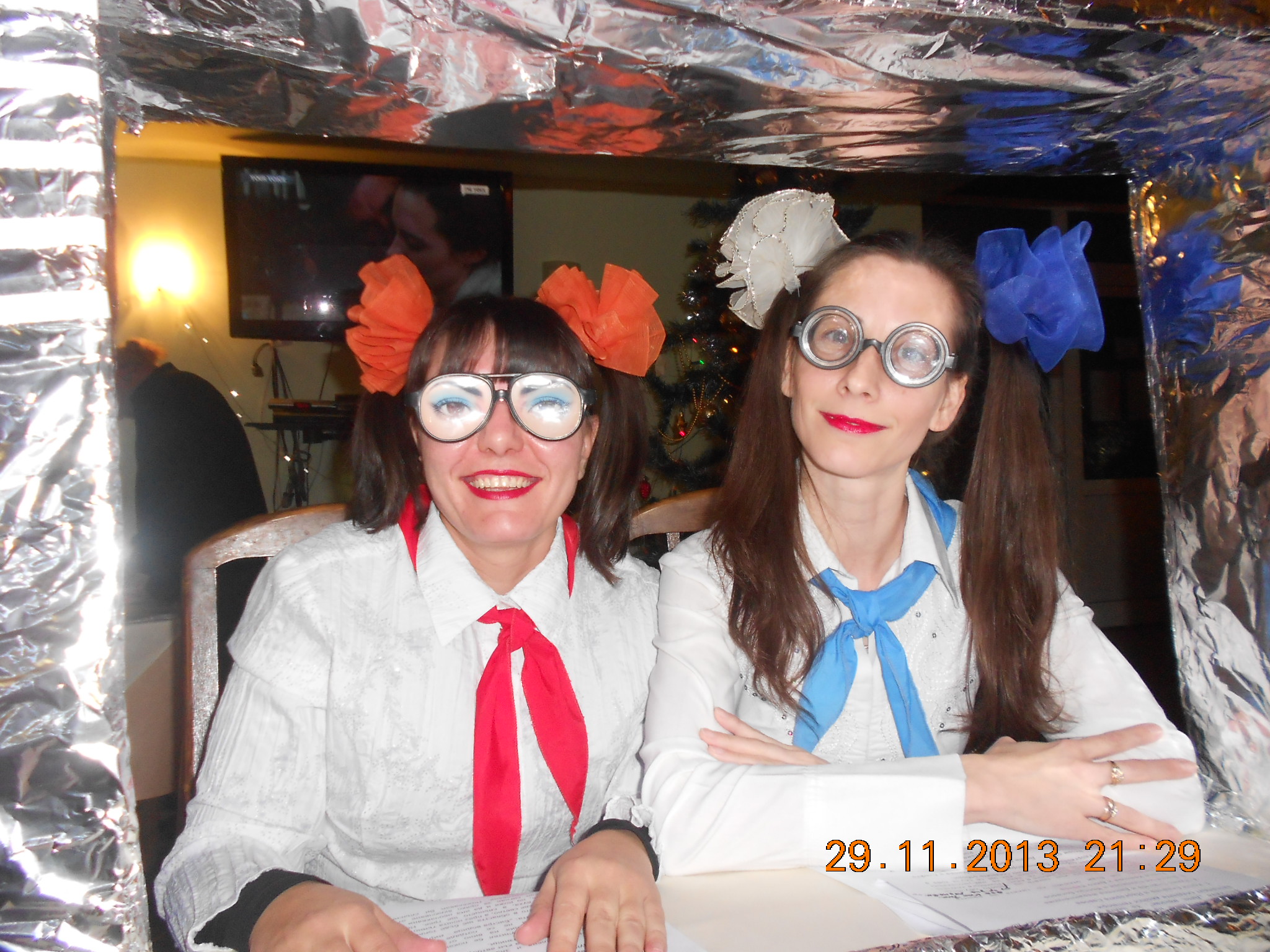 Гледай внимателно!
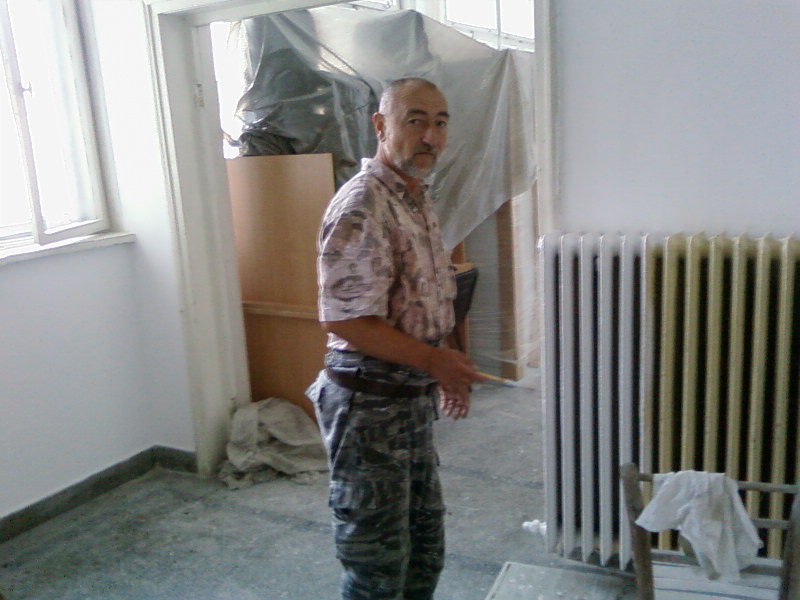 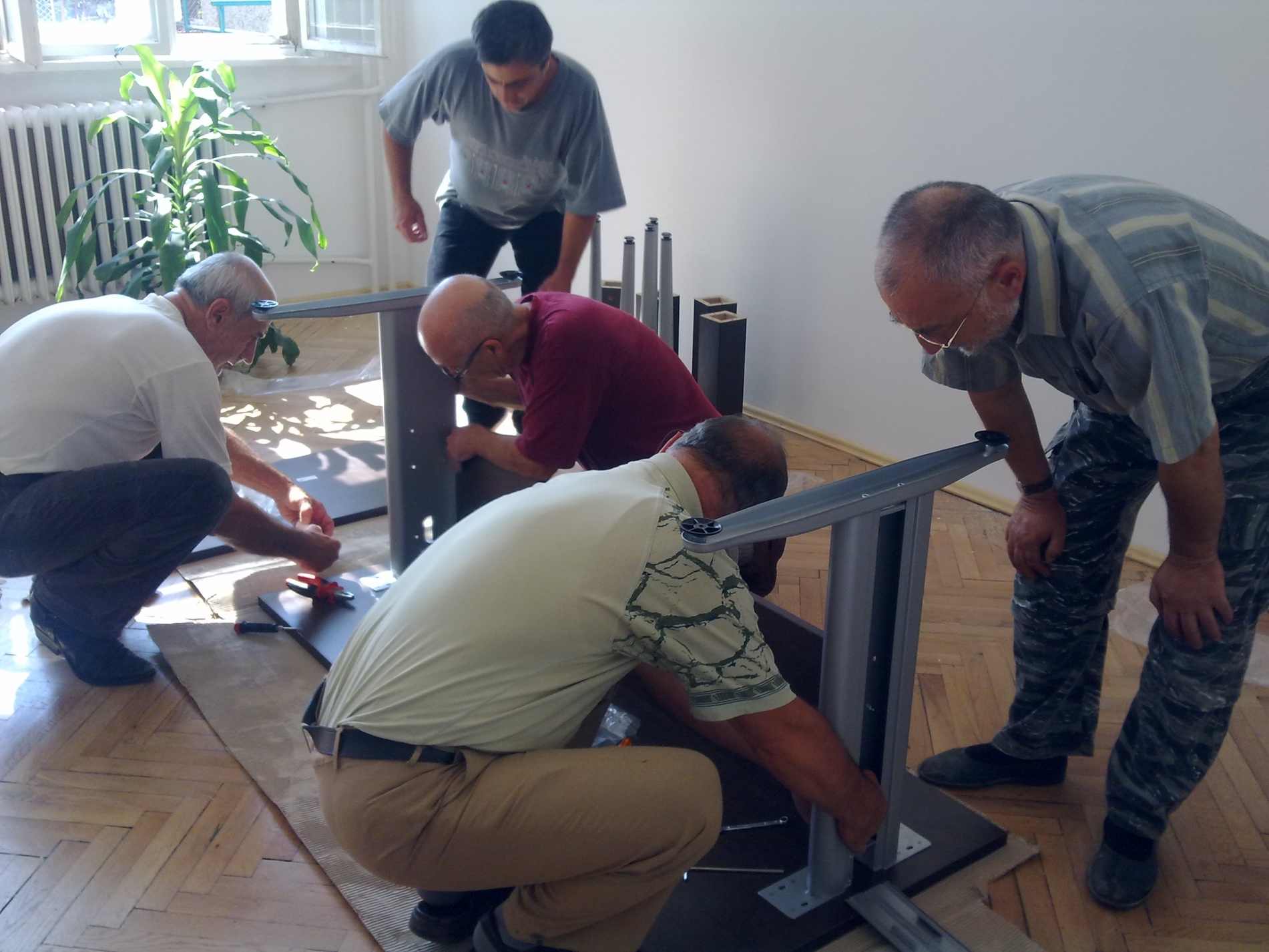 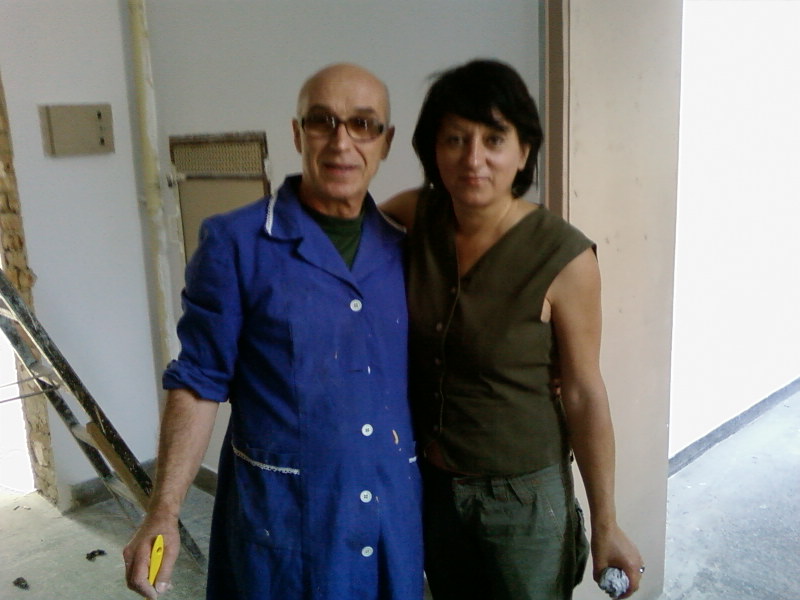 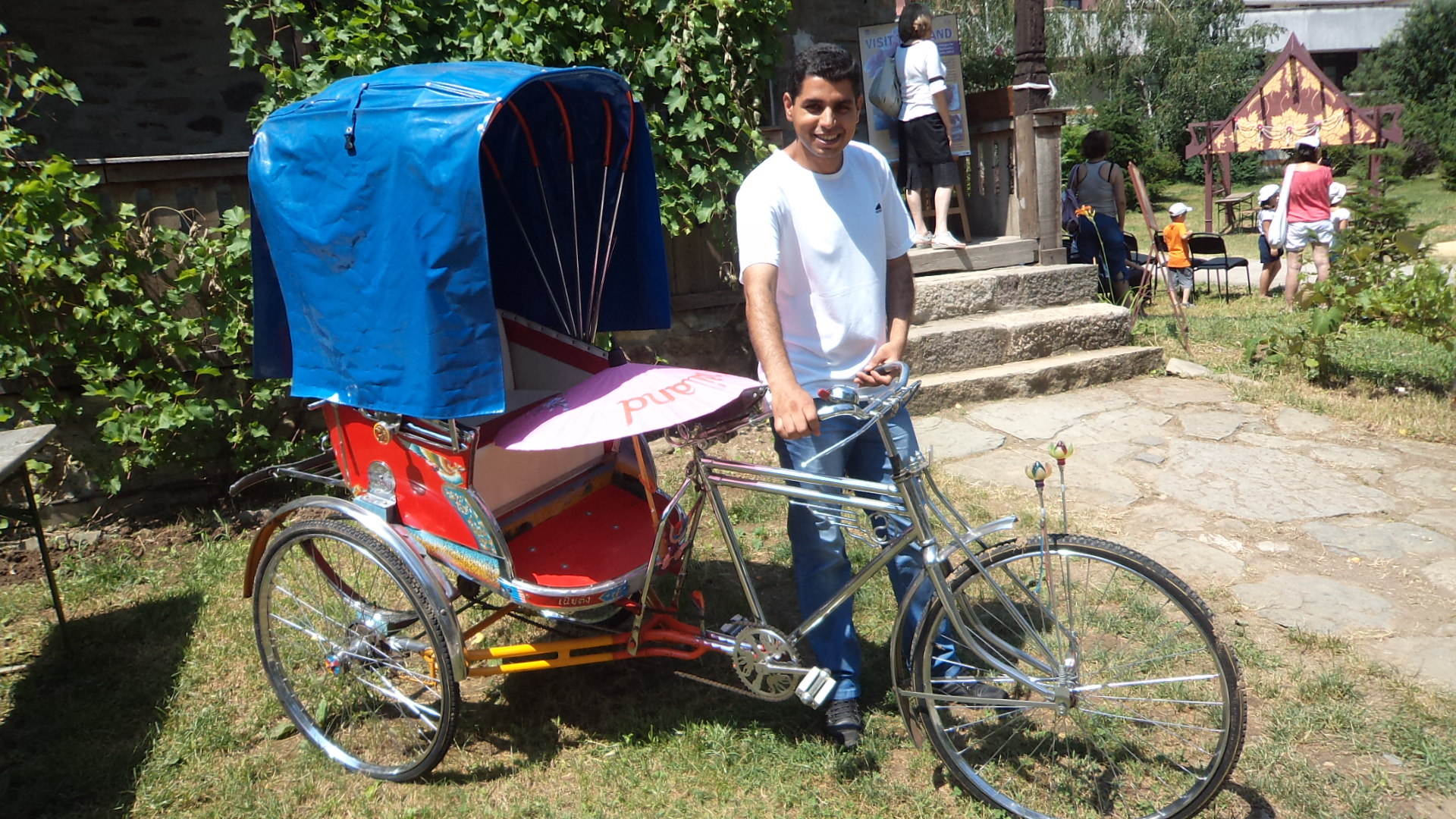 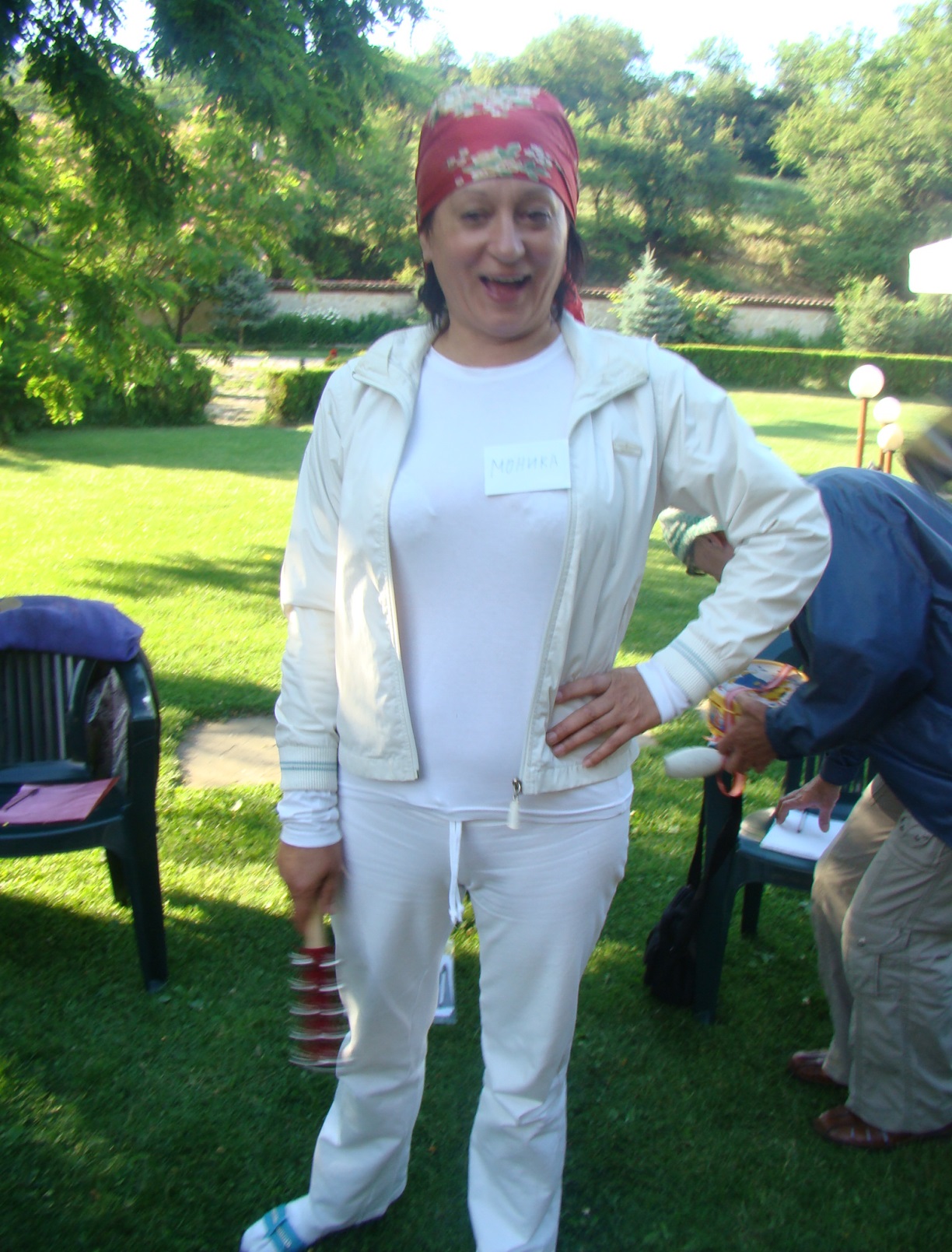 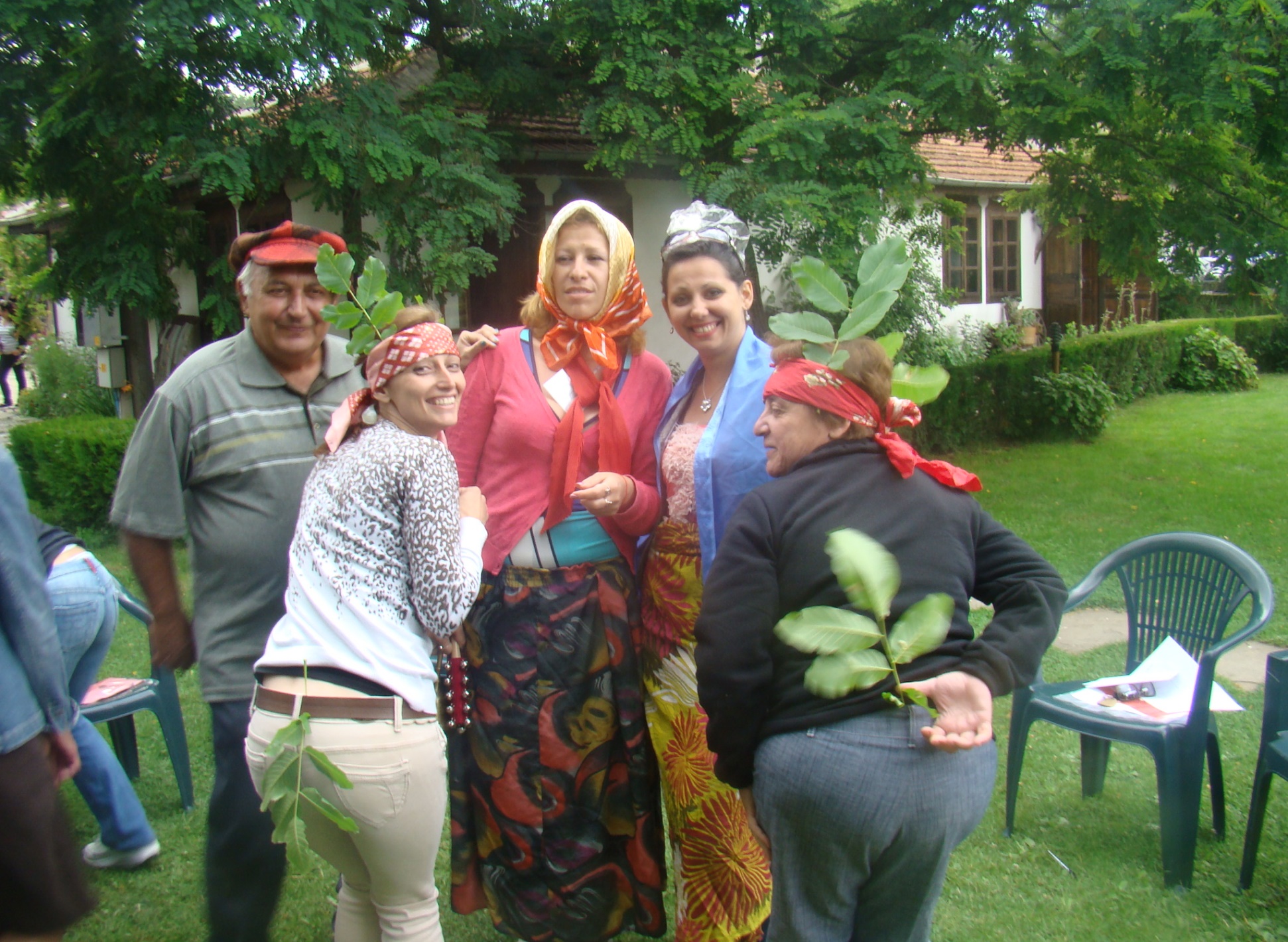 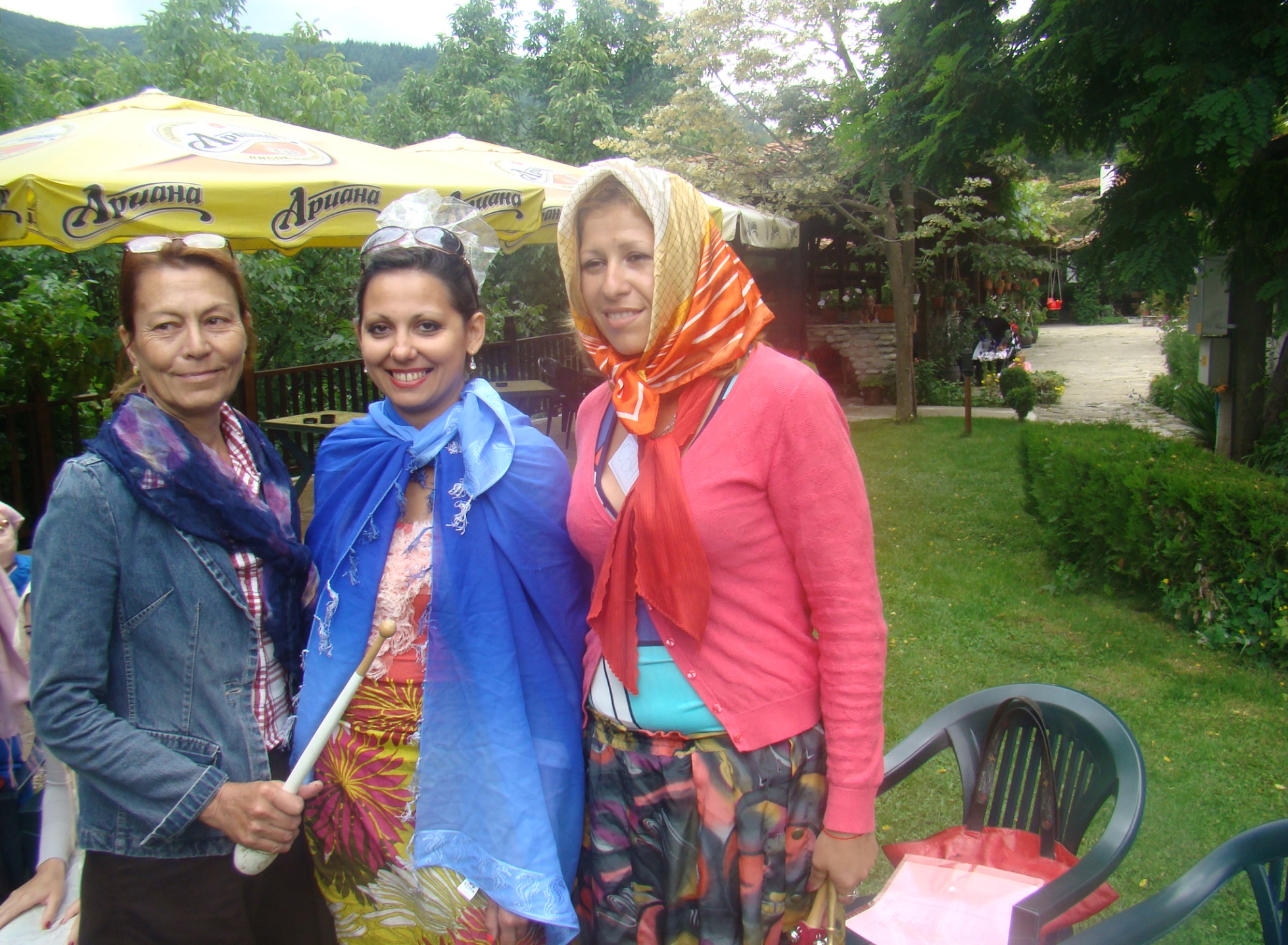 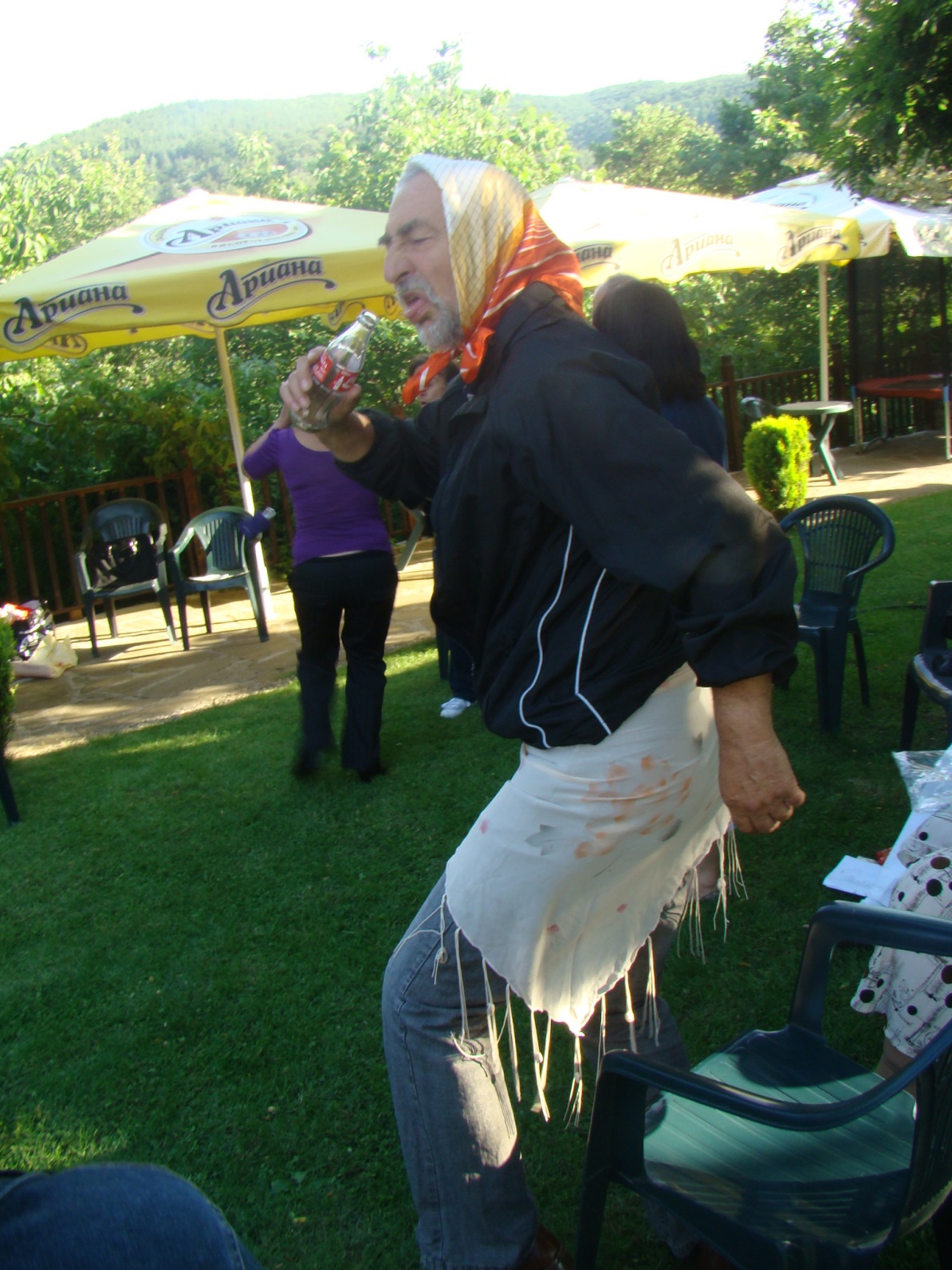 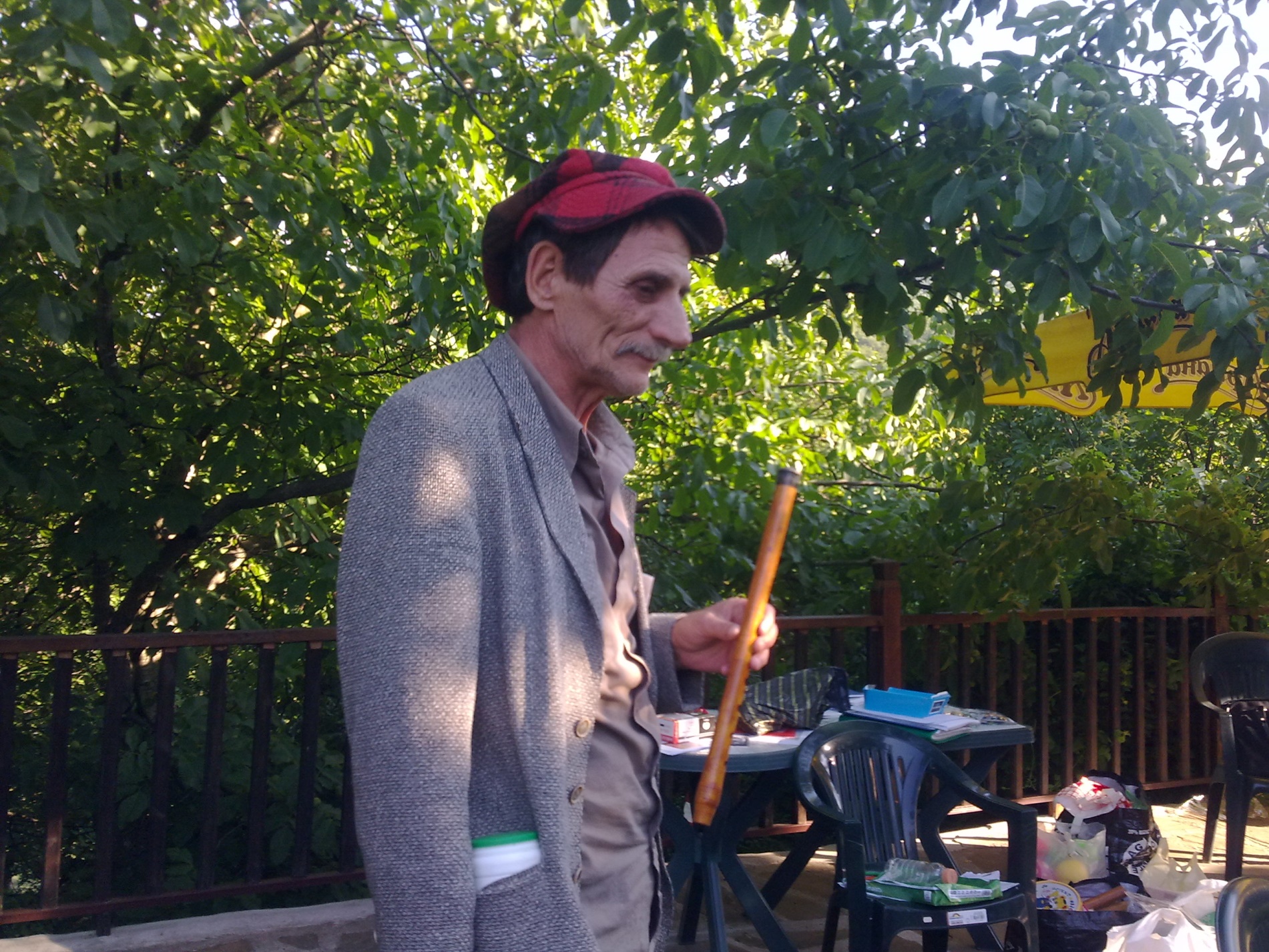 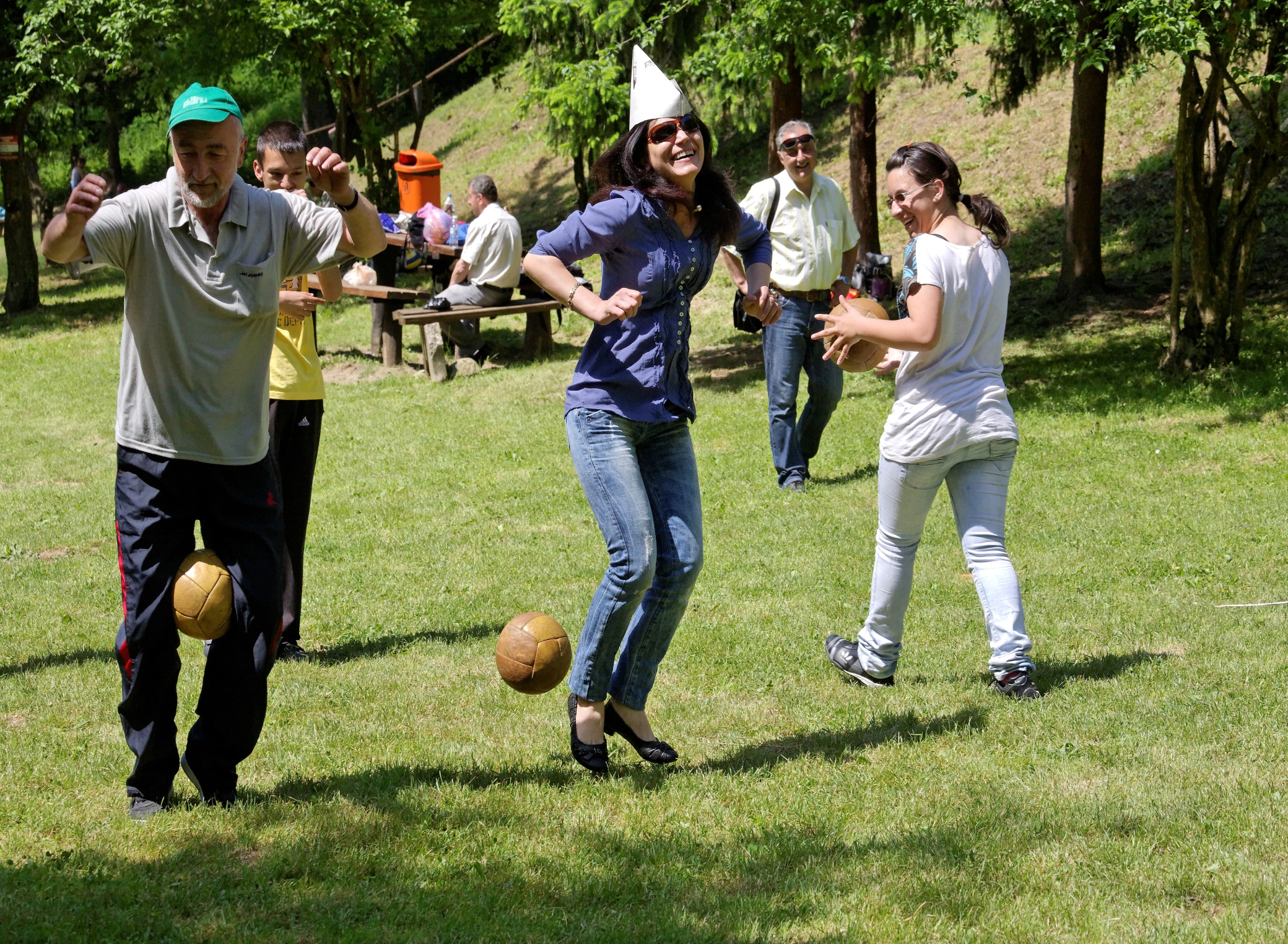 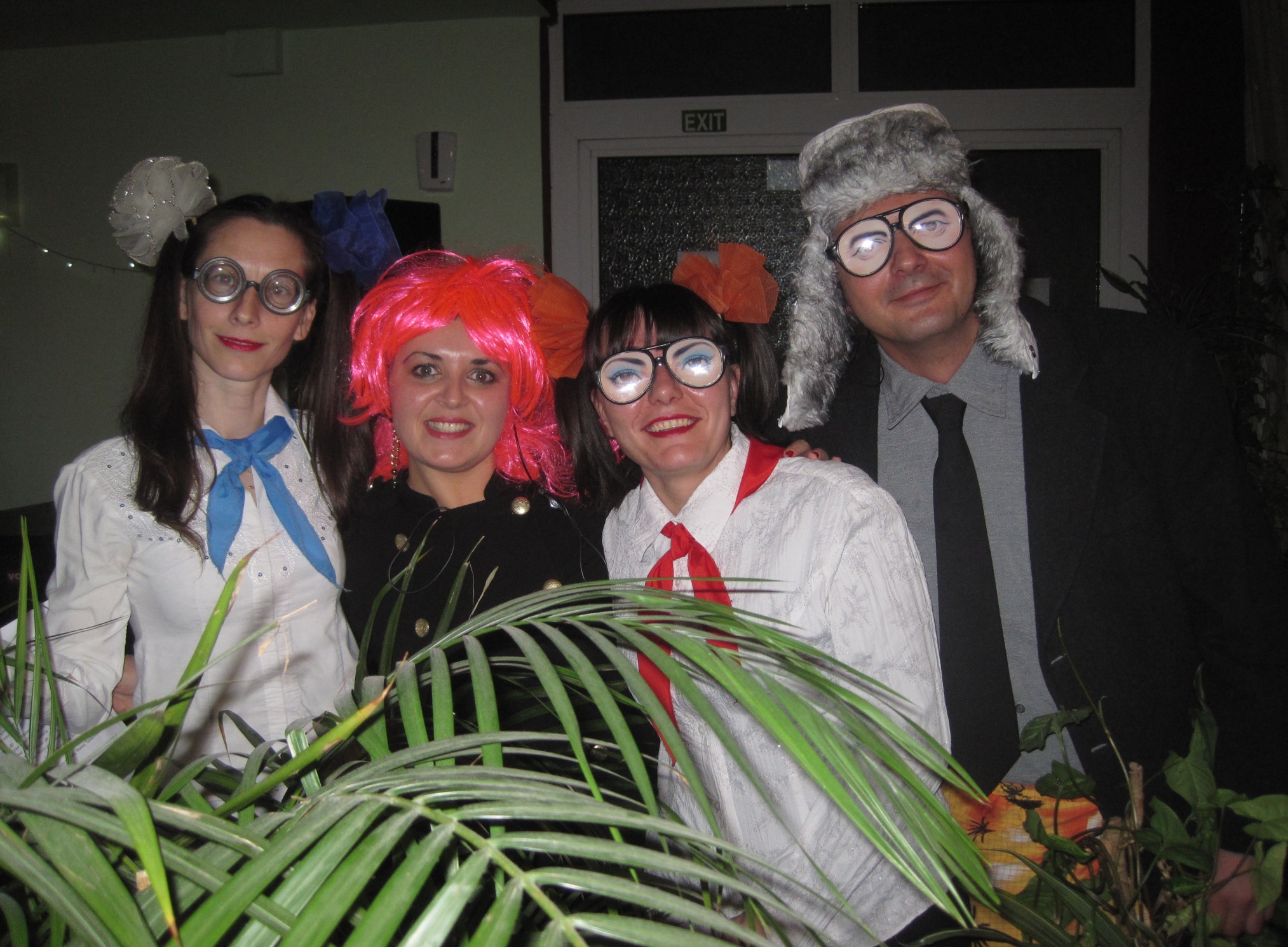 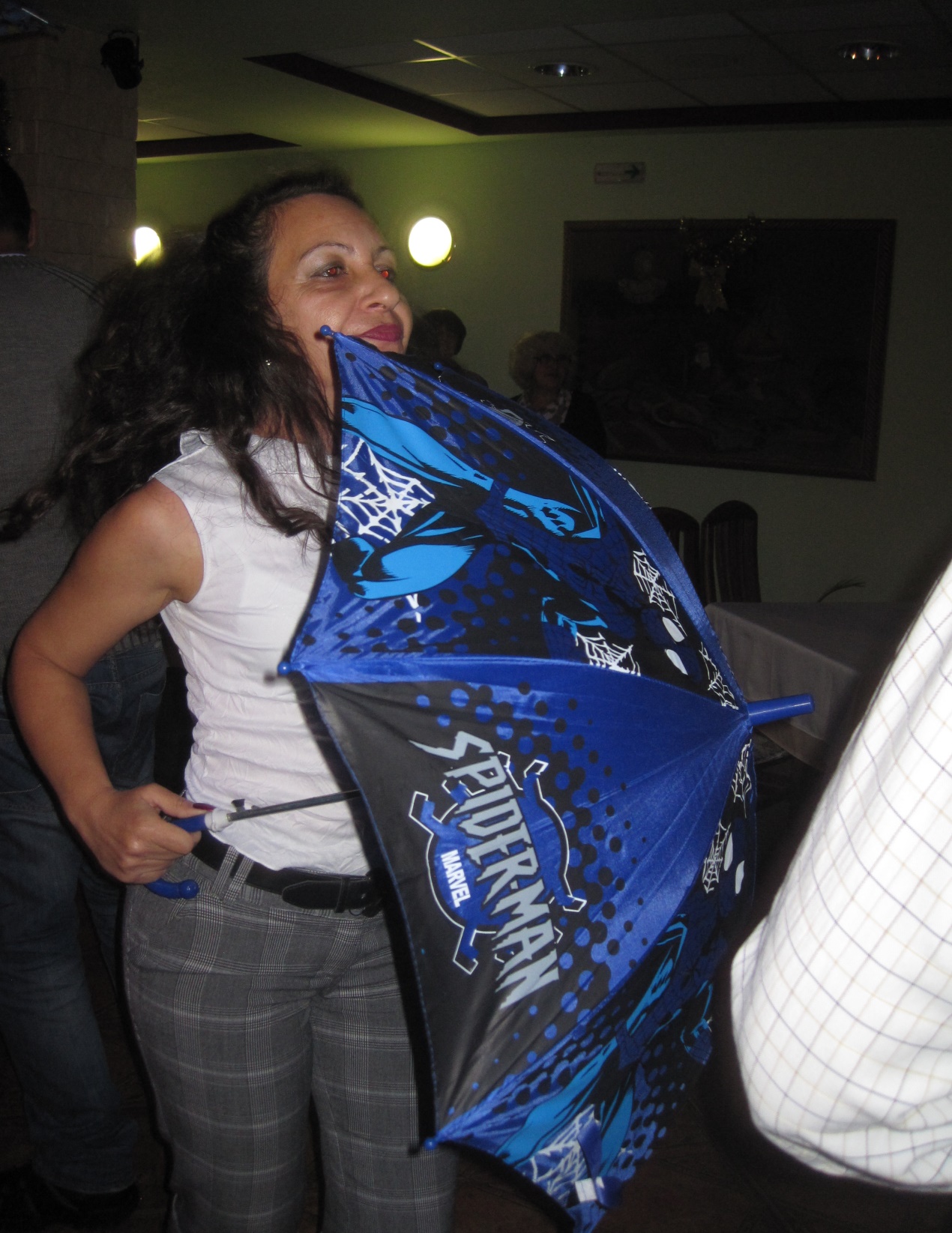 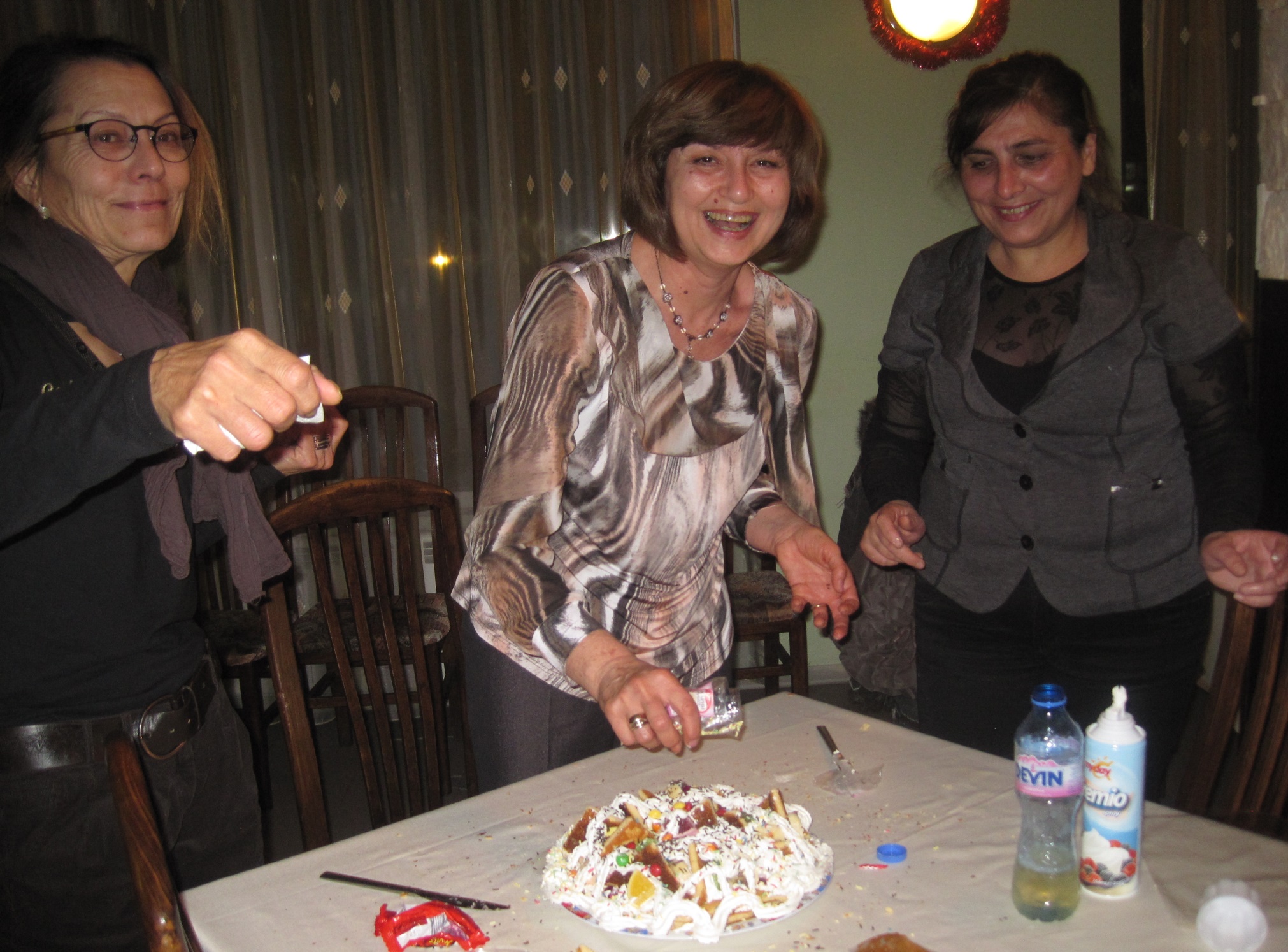 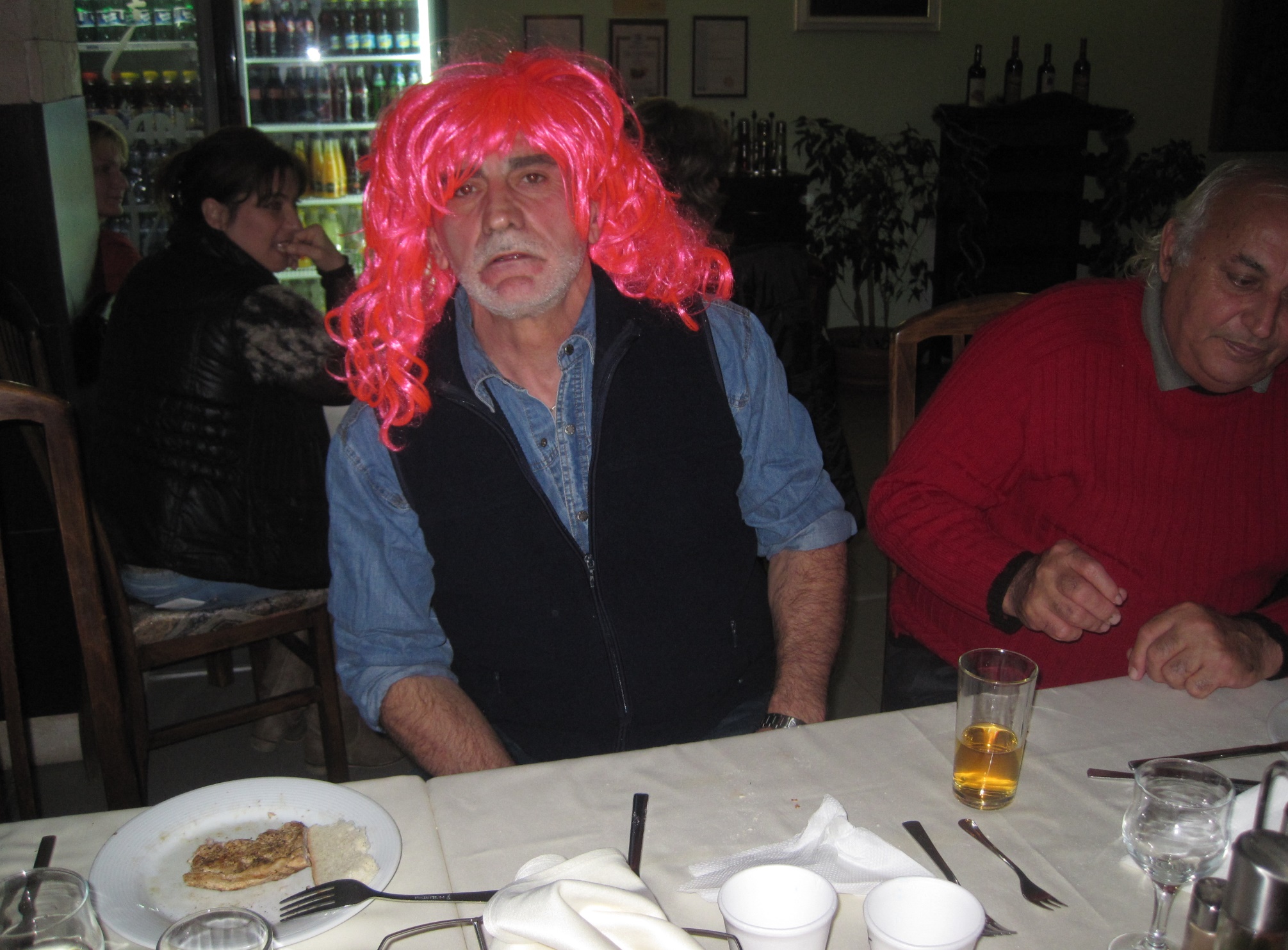 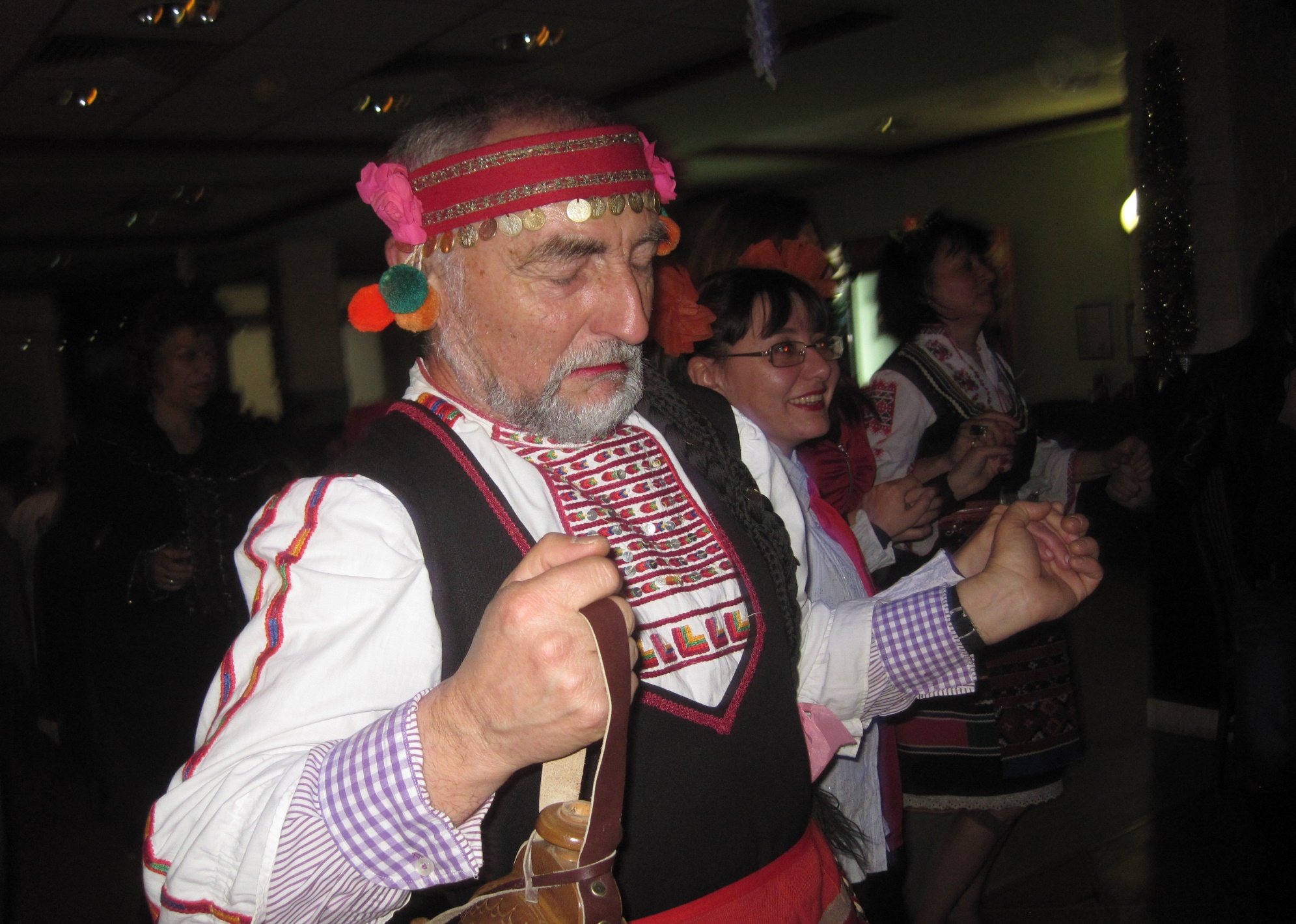 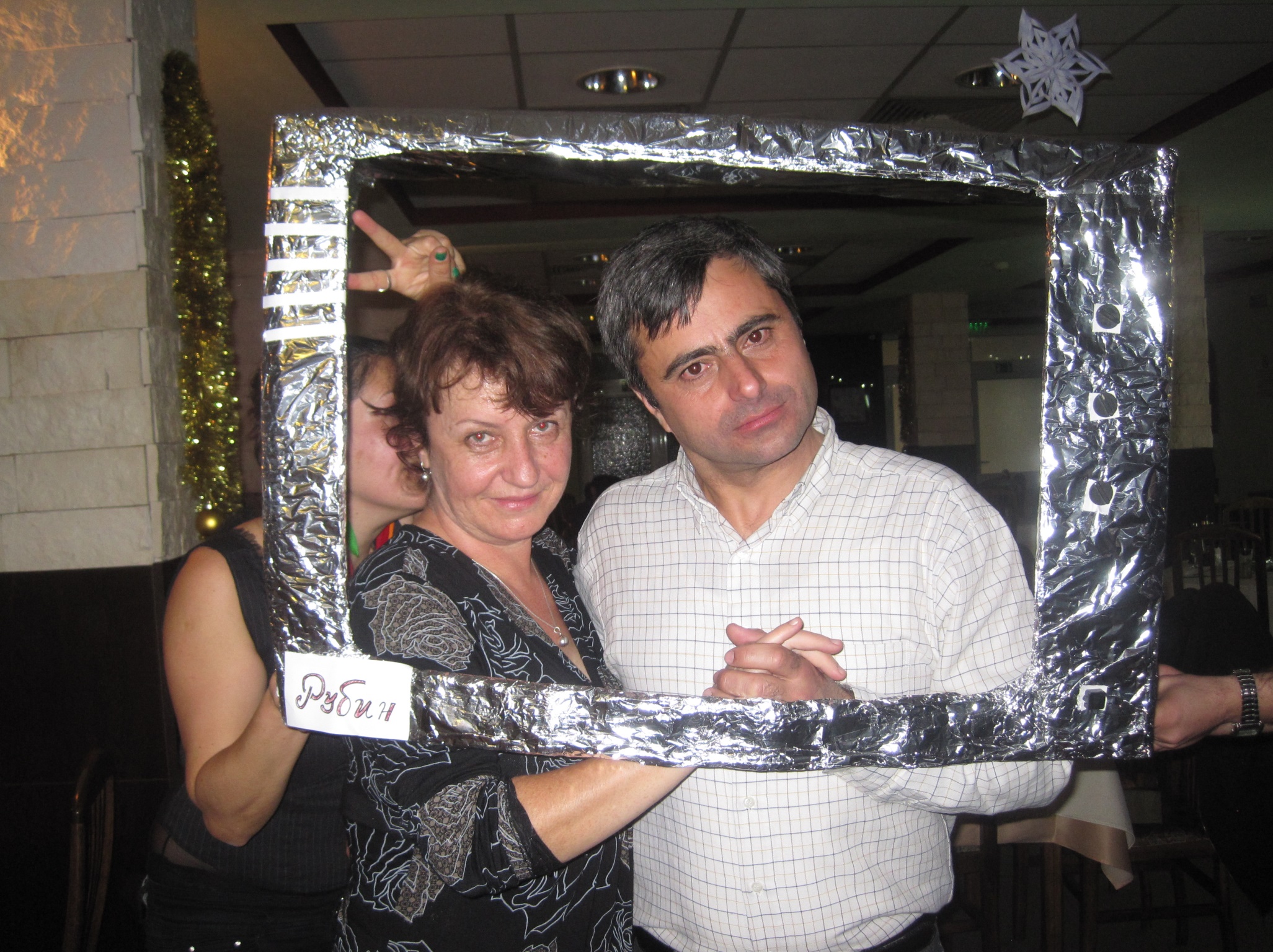 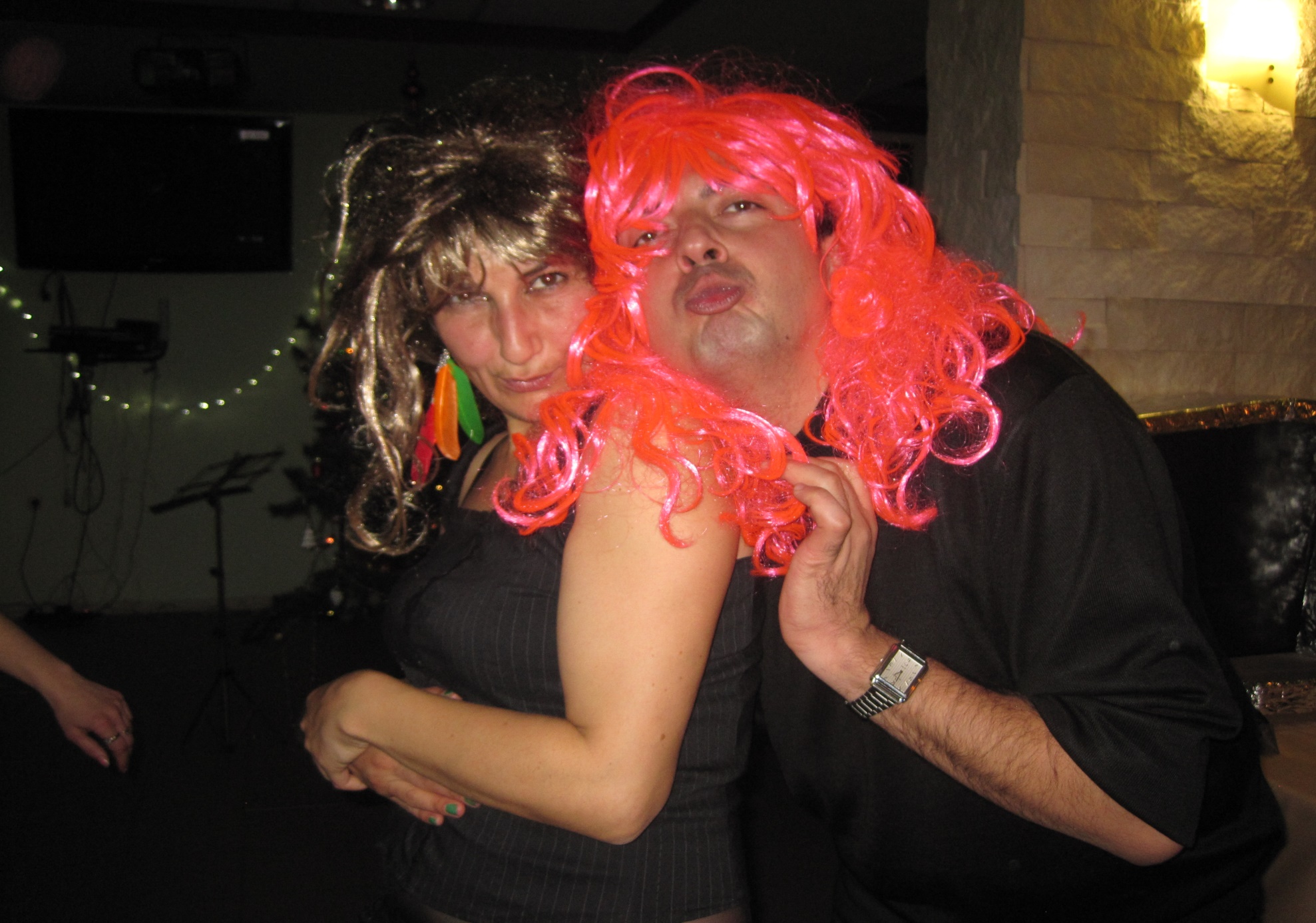 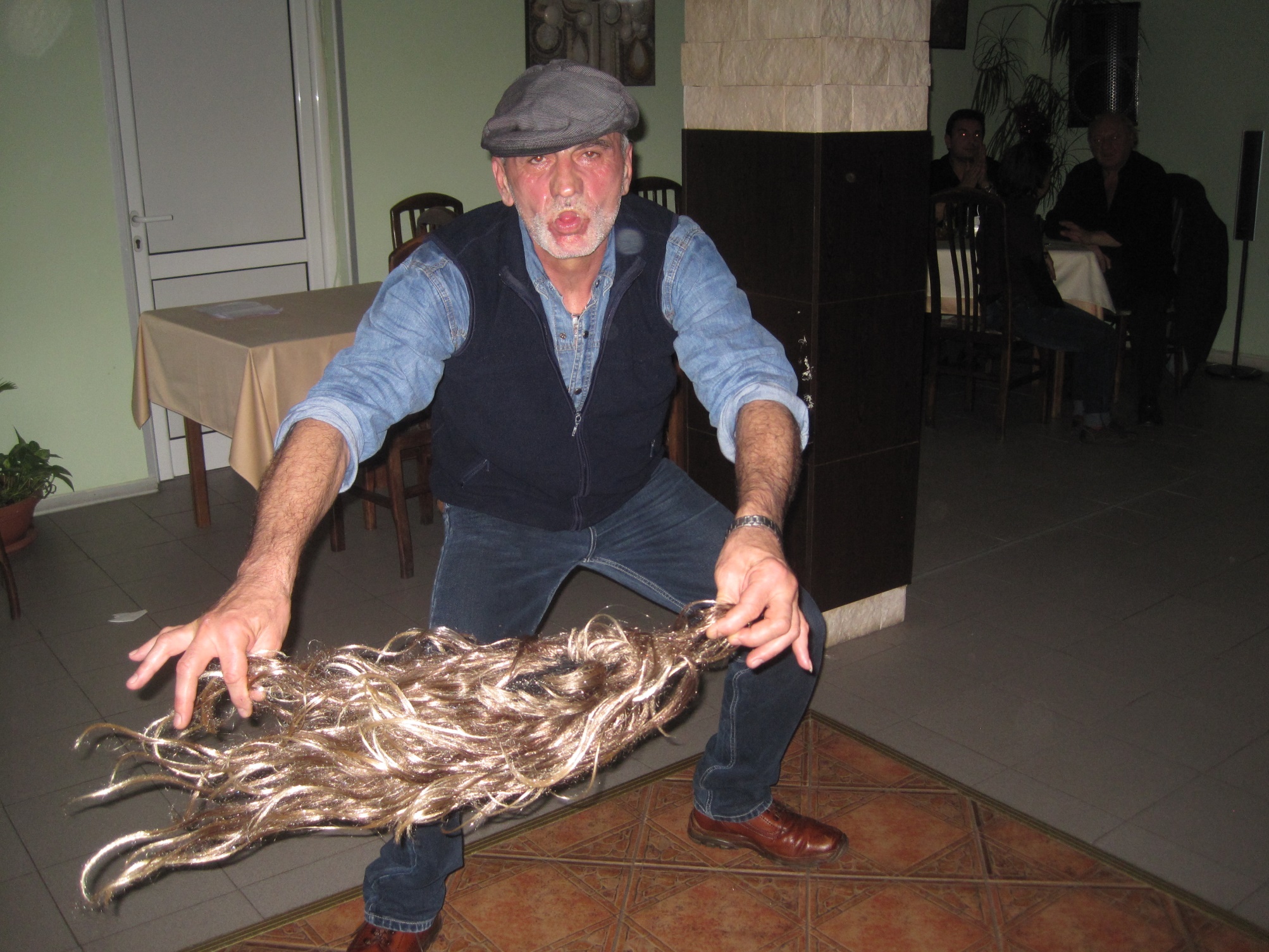 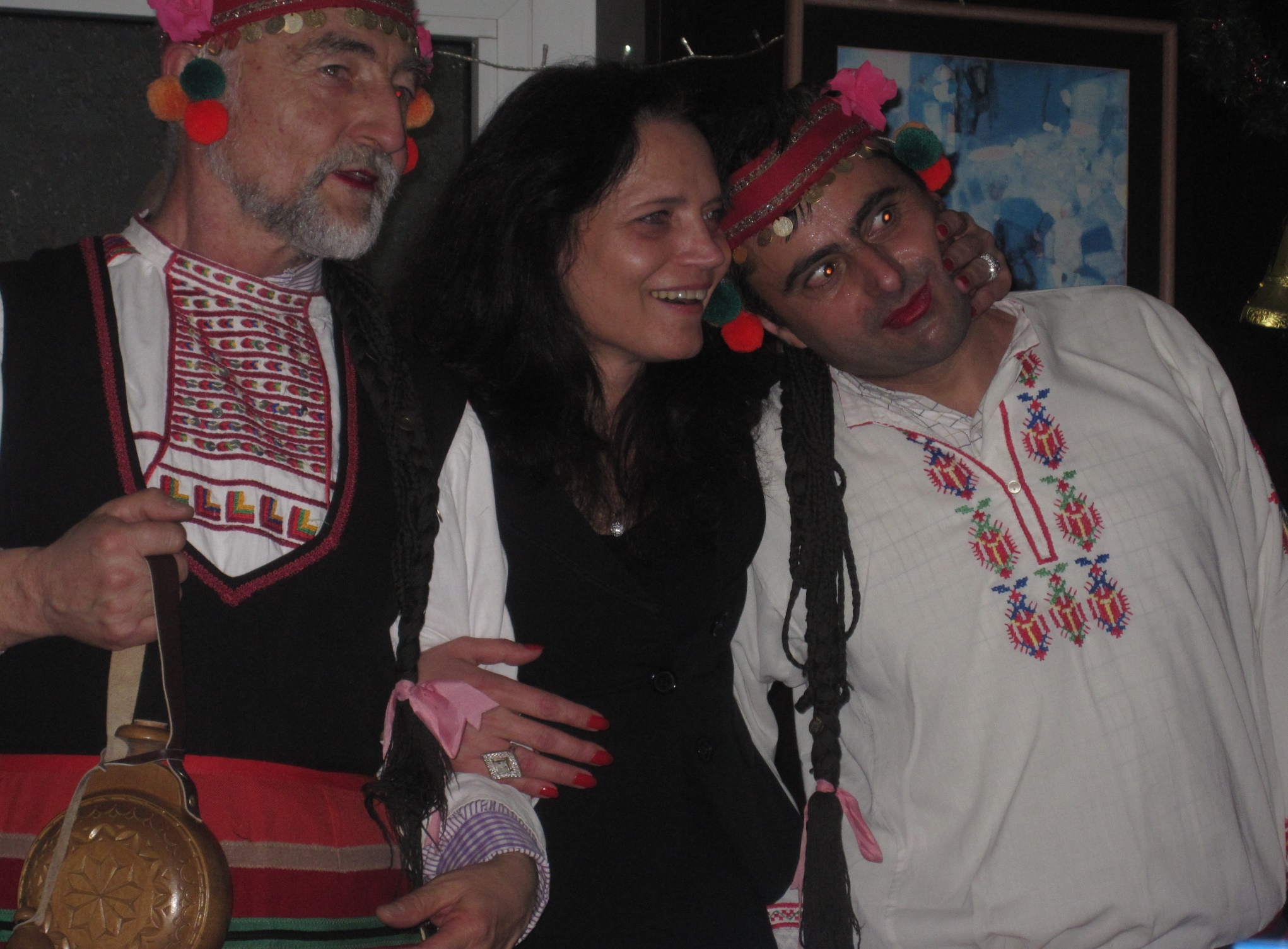 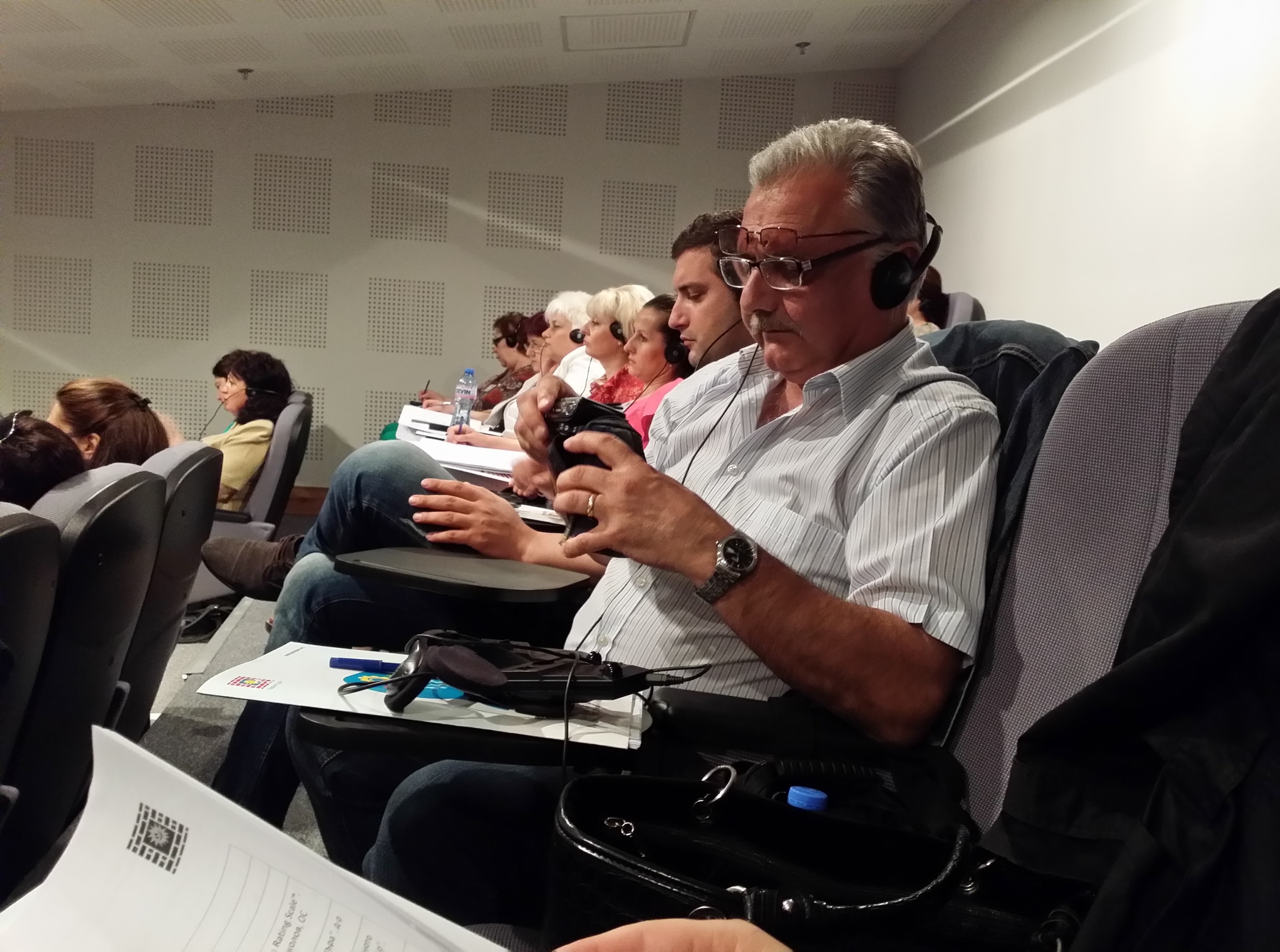 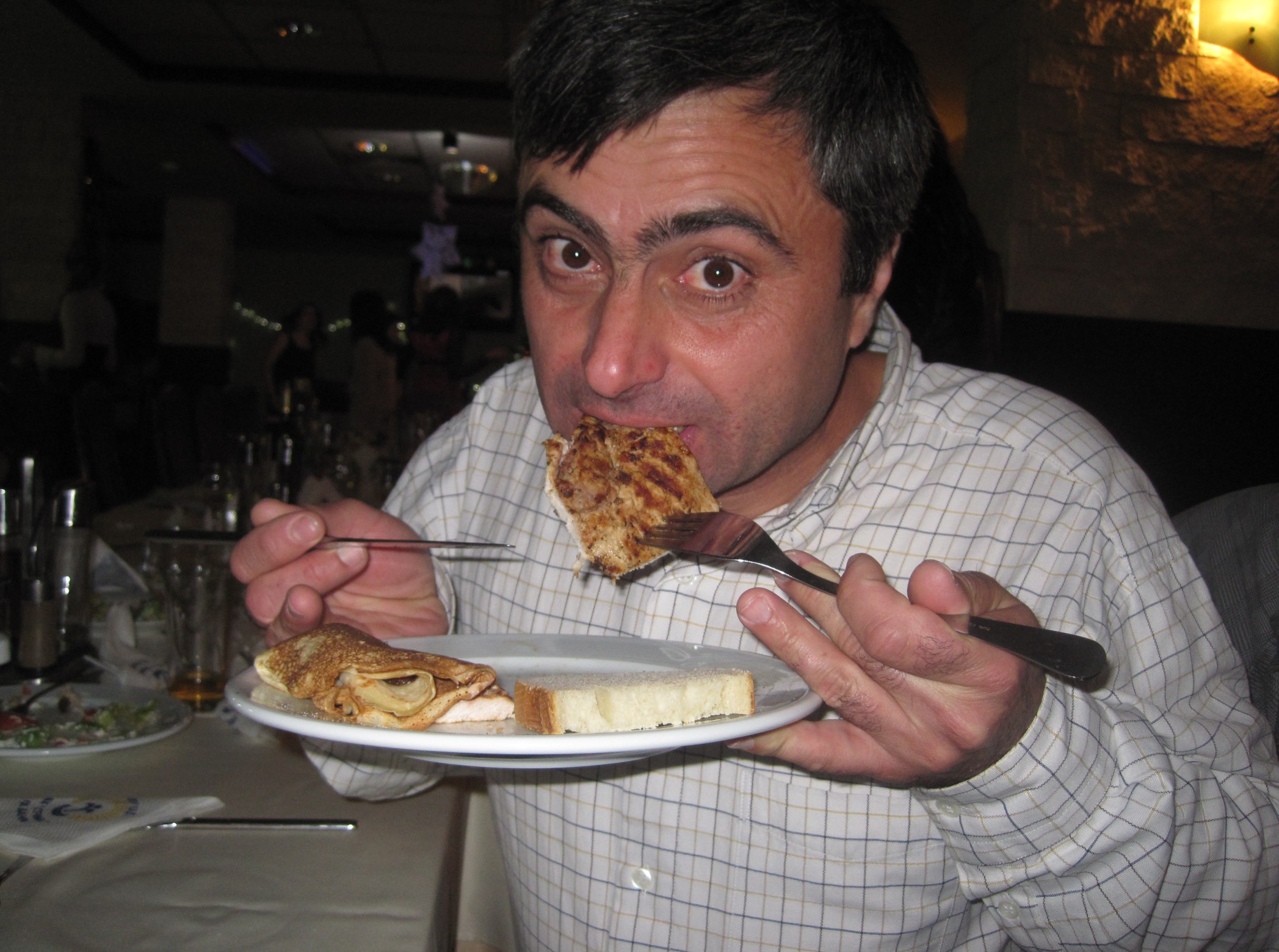 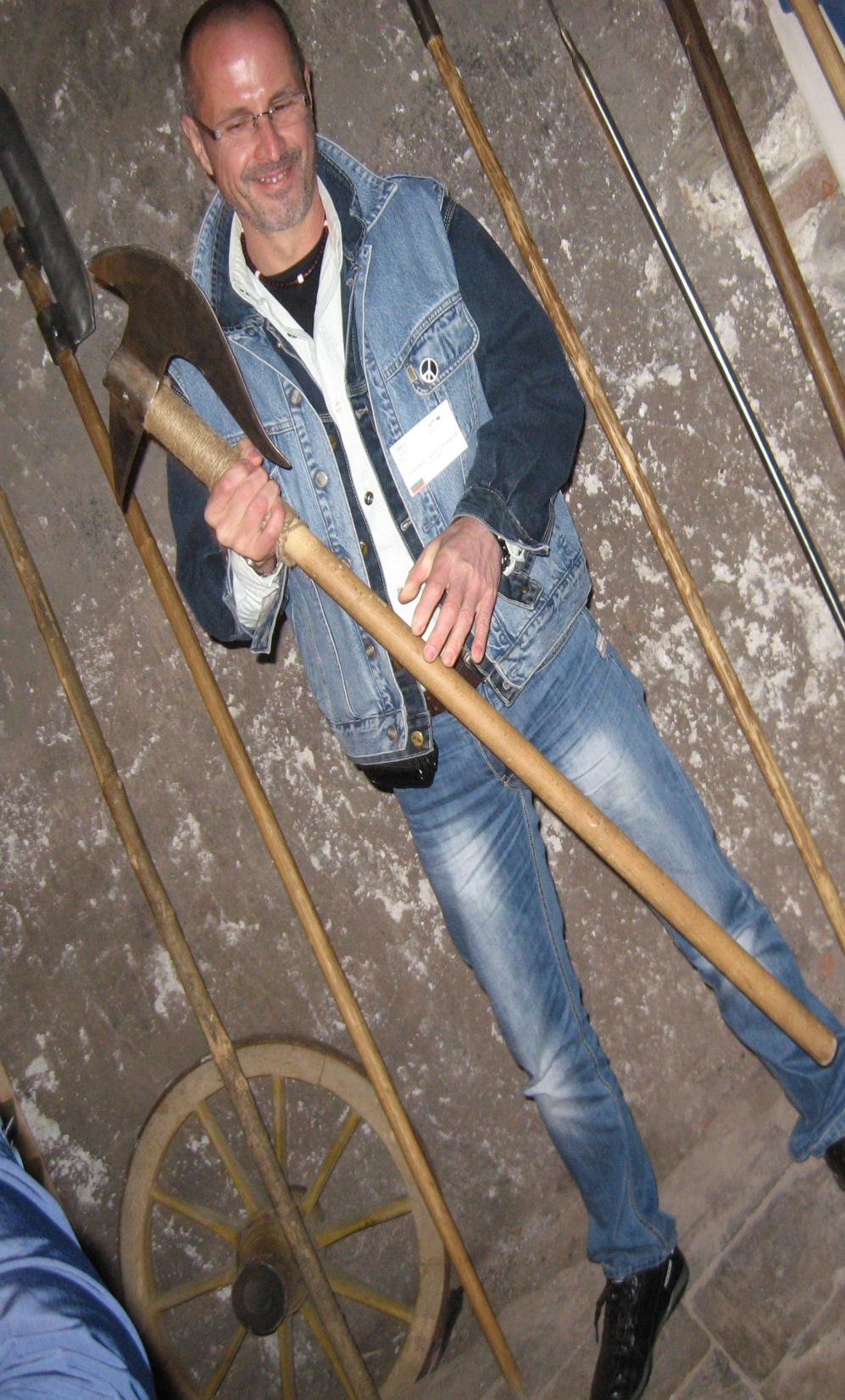 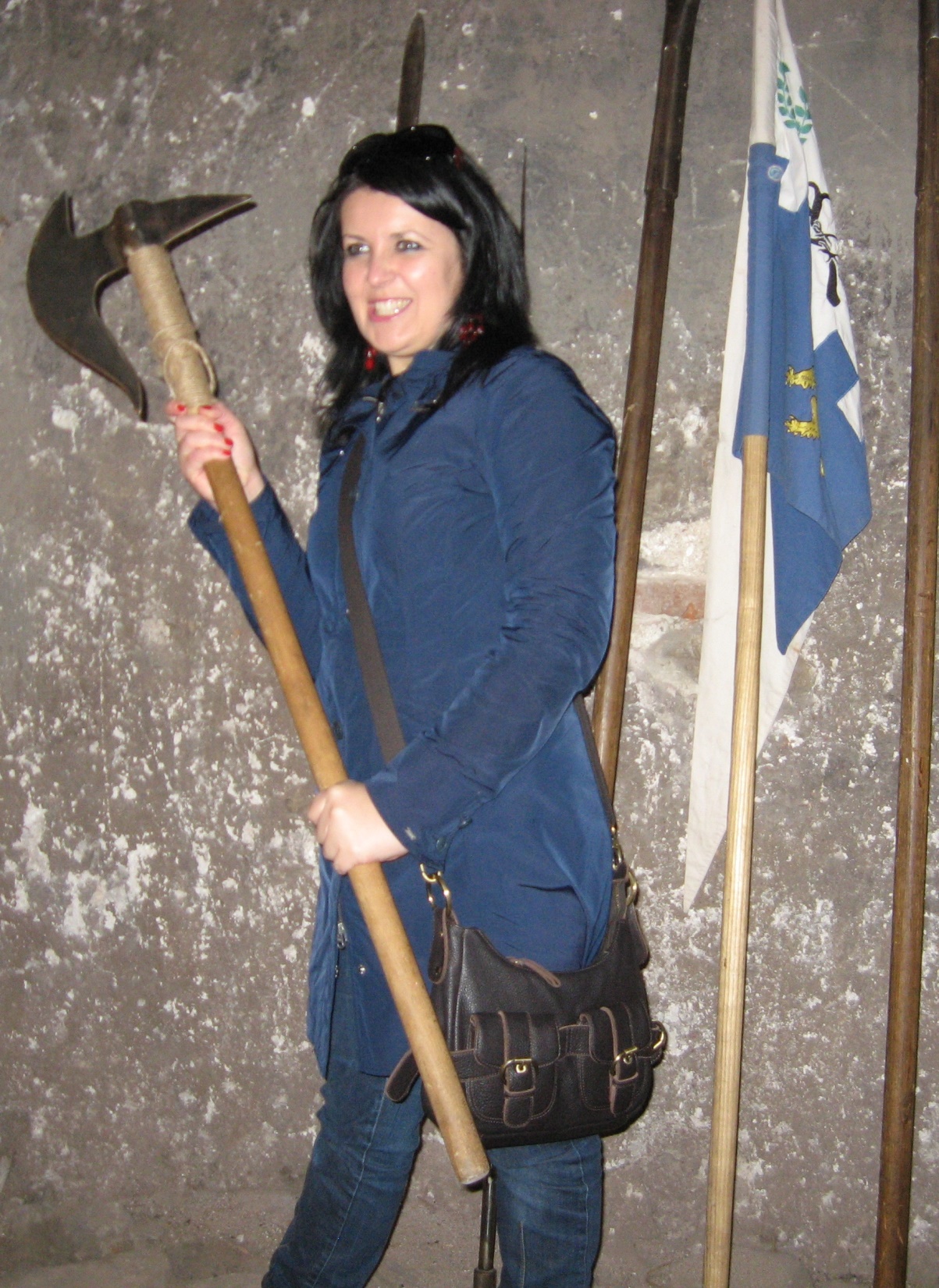 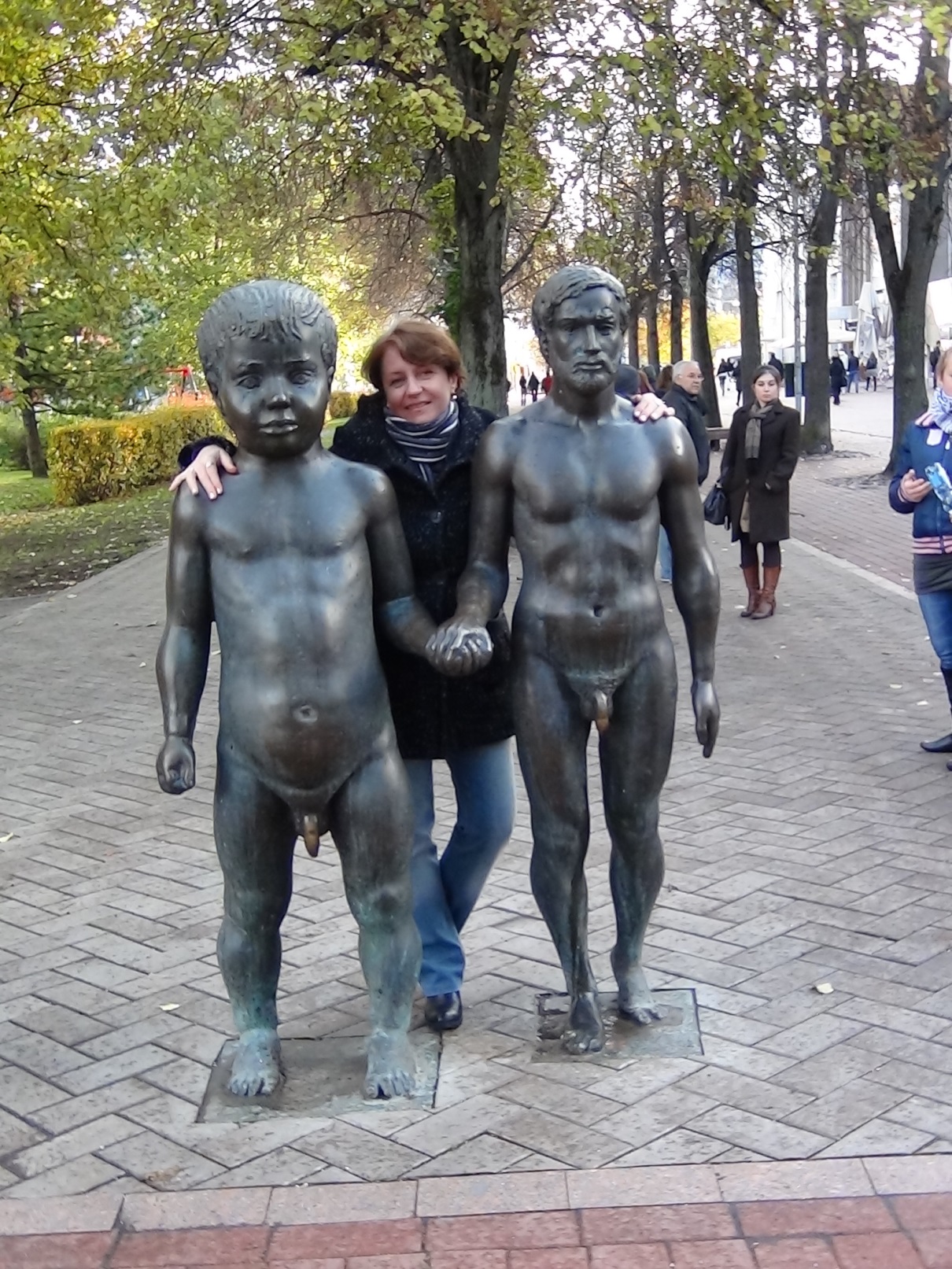 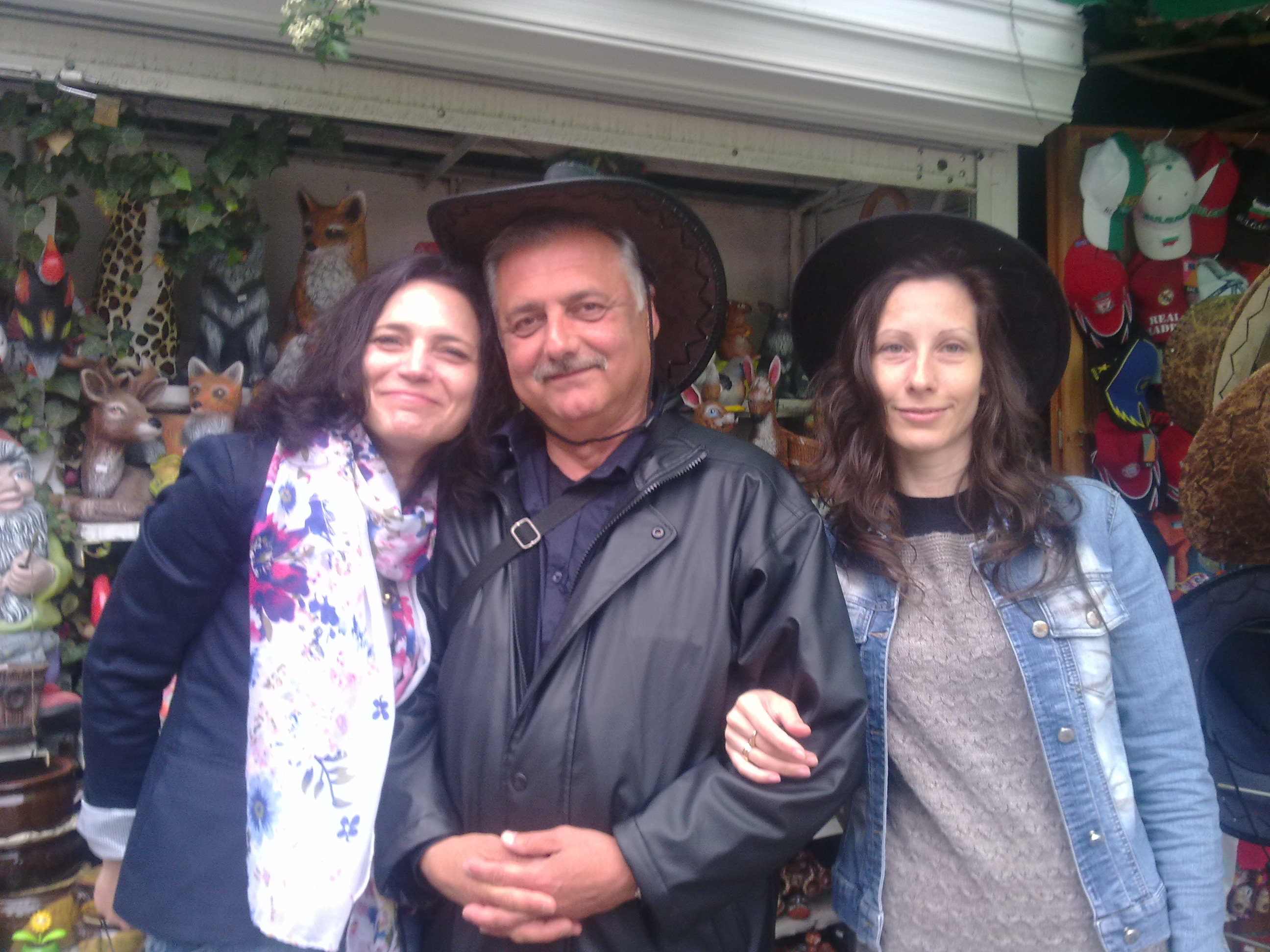 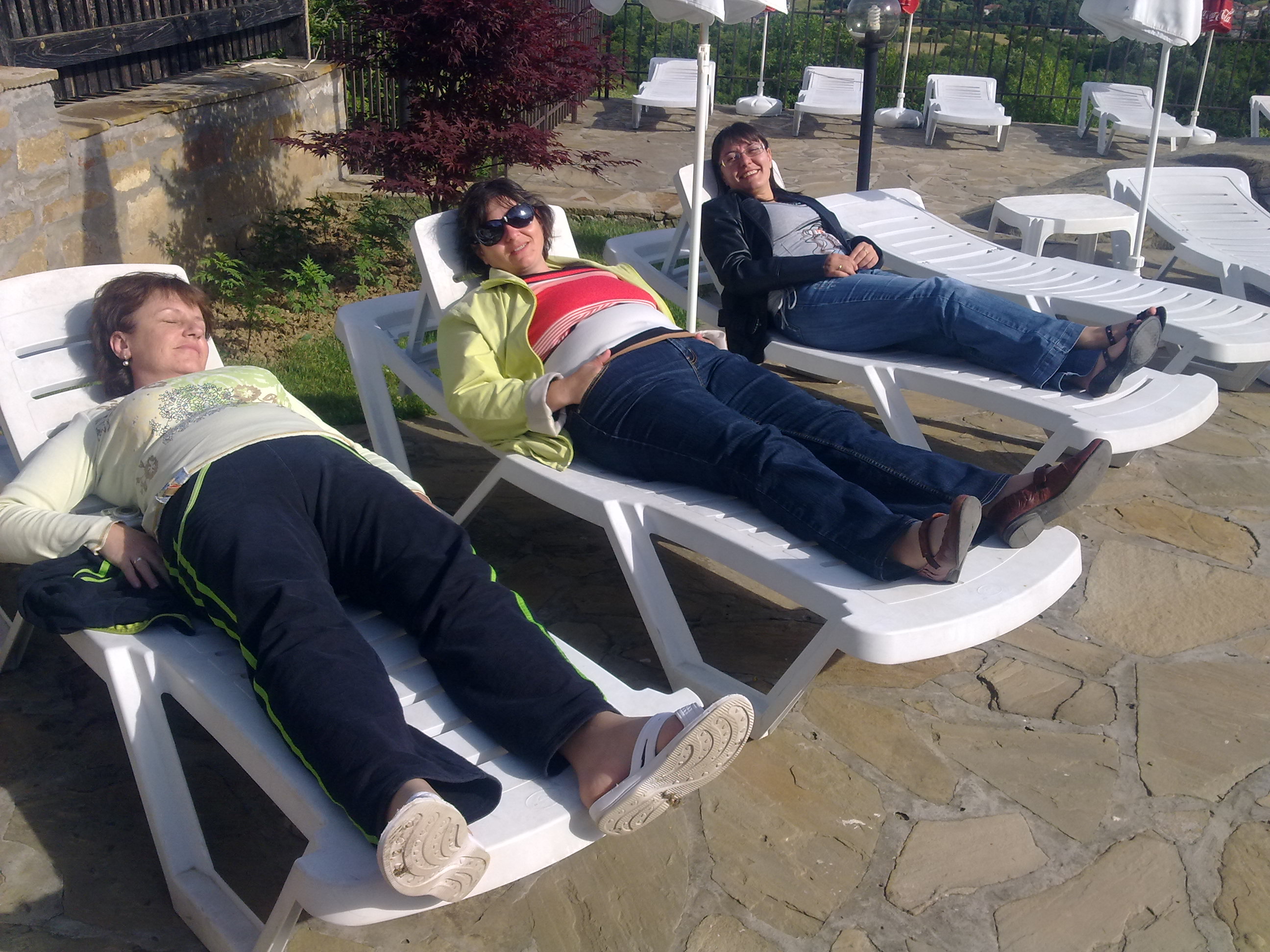 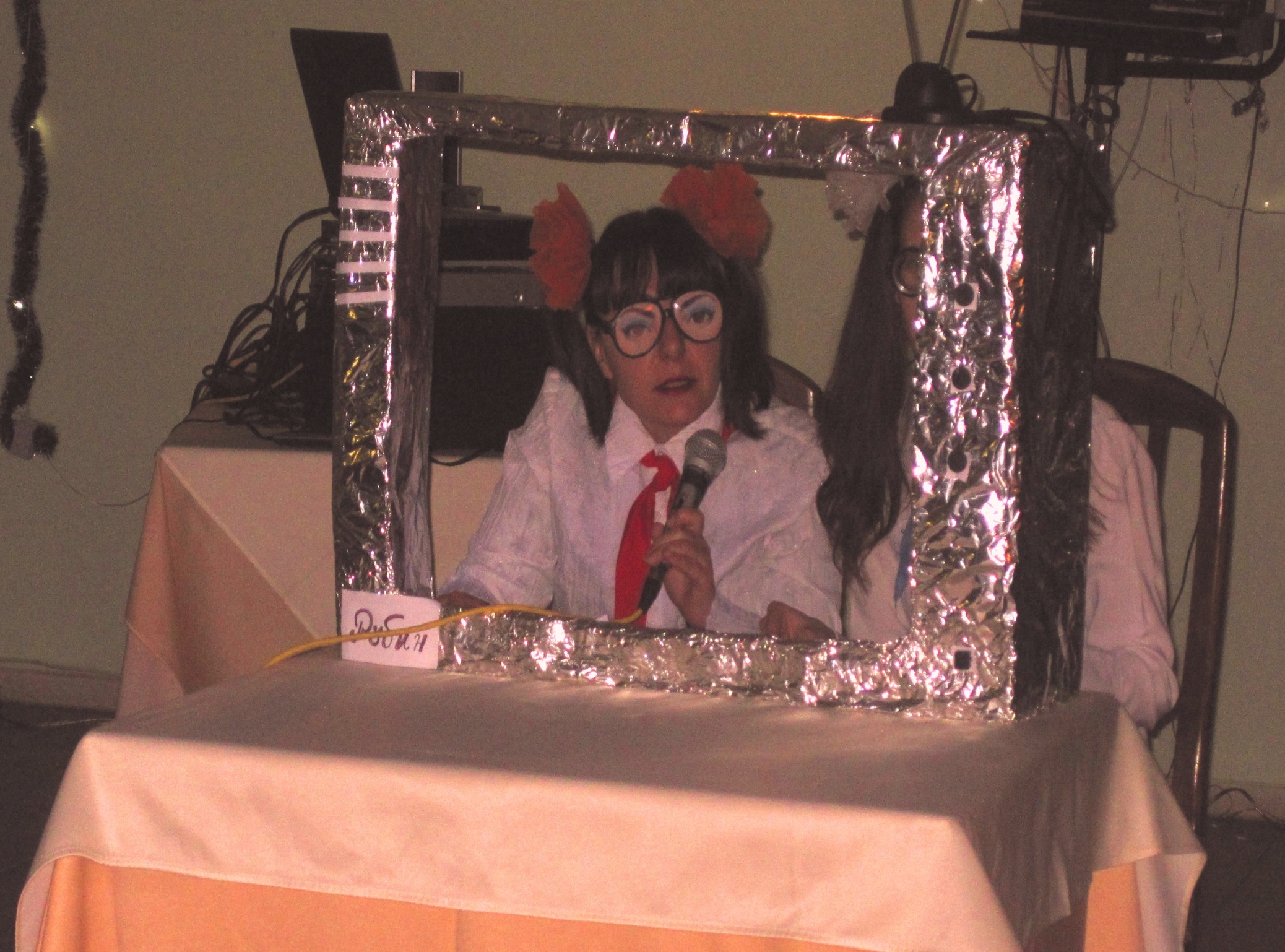 Не сменяй канала!
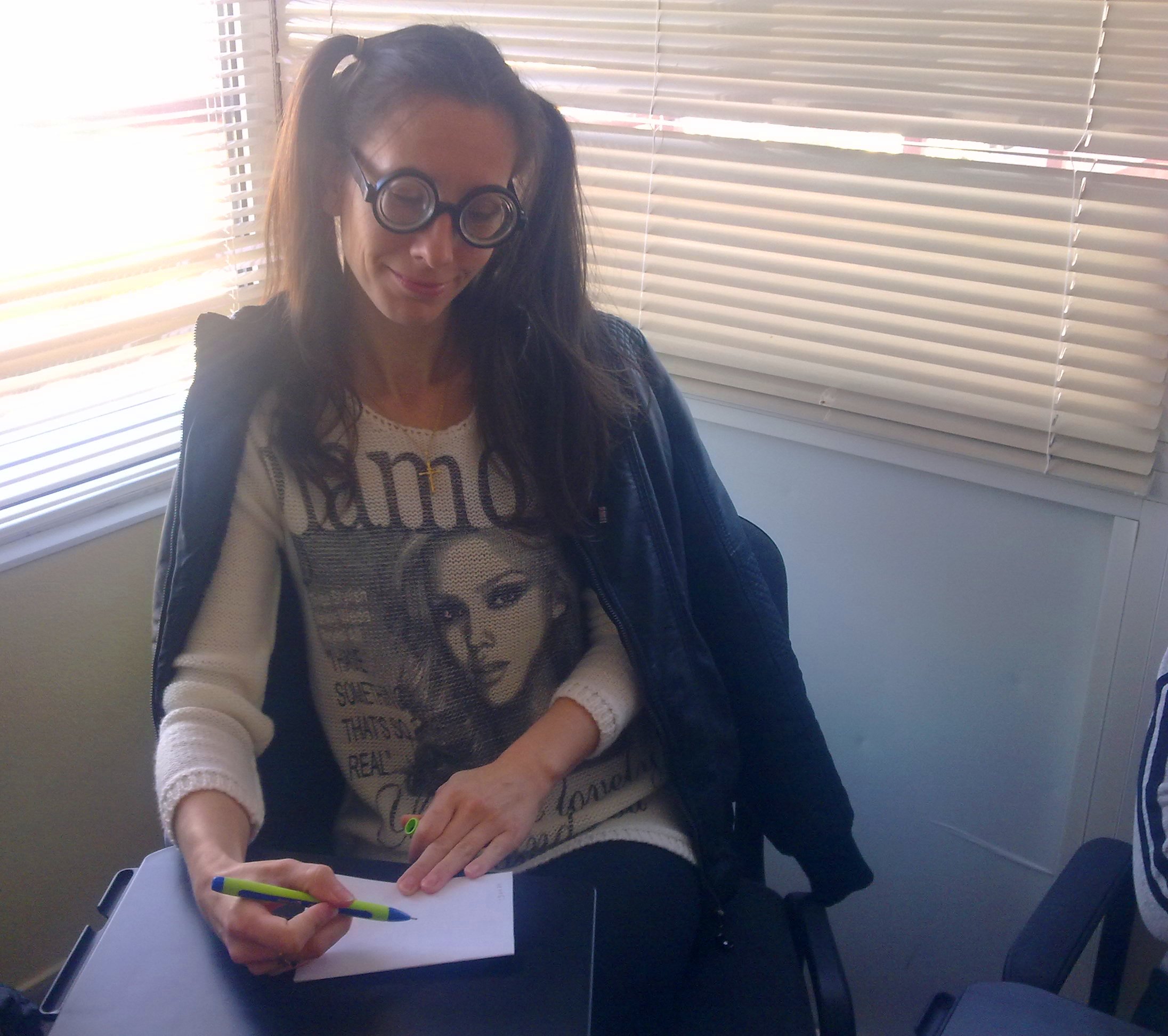 Ще ти пиша!